LSVT-BIG,PWR!& Boksen®
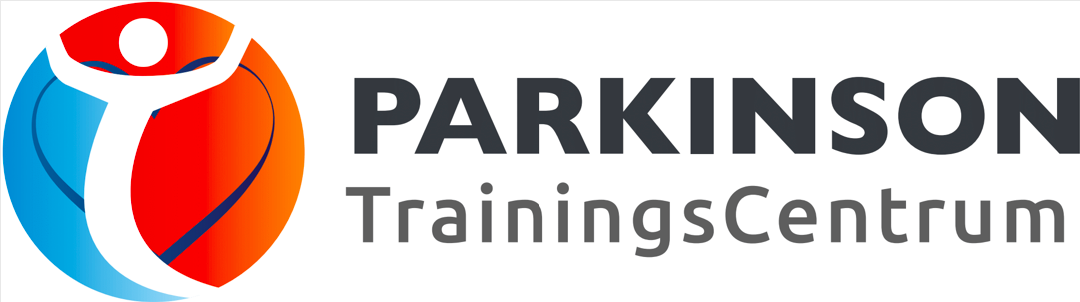 www.Parkinsontrainingscentrum.nl
Utrechtse Heuvelrug
Opbouw presentatie
Zet bewegen in als medicijn!
LSVT-BIG                 
PWR! Power training
Zittende oefeningen gezamenlijk
Boksen
Korte demonstratie
Opstaan en gaan zitten en wegstappen
Pauze
Vragen
Waarom is bewegen een medicijn?
Cardiovasculair
Spier skeletstelsel

Functioneel /ADL
Plasticiteit brein
Vertraging ziekteproces
Copyright LSVT Global, Inc. 2011
(Matig) intensief sporten
Toename dopamine, synapsen, groeifactoren 
BDNF
Afname cognitief verval
Verlies dopamine neuronen tegengaan

Minimaal 3 keer per week : Ned
Elke dag: VS
Niet overtrainen!
Copyright LSVT Global, Inc. 2011
[Speaker Notes: brain-derived neurotrophic factor.
Een zenuwcelstimulerende factor die van de hersenen afkomstig is. BDNF is een neurotrofine; een belangrijke stof voor het overleven van neuronen
BDNF bevordert de overleving en groei van verscheidene neuronen

Synaps: zenuwimpulsoverdracht]
Zet bewegen in als medicijn!
Bewegen-Medicatie:
Effect op motorische symptomen
Brady en hypokinesie, rigiditeit

Bewegen:
Effect op non-motorische symptomen
Obstipatie, pijn, depressie, vermoeidheid,
cognitie
Copyright LSVT Global, Inc. 2011
[Speaker Notes: Recente wetenschappelijke literatuur laat zien dat specifieke oefenprogramma’s positieve efffecten op de motorische symptomen en op de non-motorische symptomen hebben.( obstipatie, depressie en vermoeidheid). Ook bij mensen die de diagnose net gekregen hebben is inmiddels het besef gekomen om  snel met training te starten.]
LSVT-BIG zo begon het:
Lucie Silverman Voice treatment
Alleen kinderen konden deze dame met Parkinson nog verstaan.
Haar arts legde de basis voor de LSVT-LOUD en BIG
Copyright LSVT Global, Inc. 2011
Mw. Lee Silverman
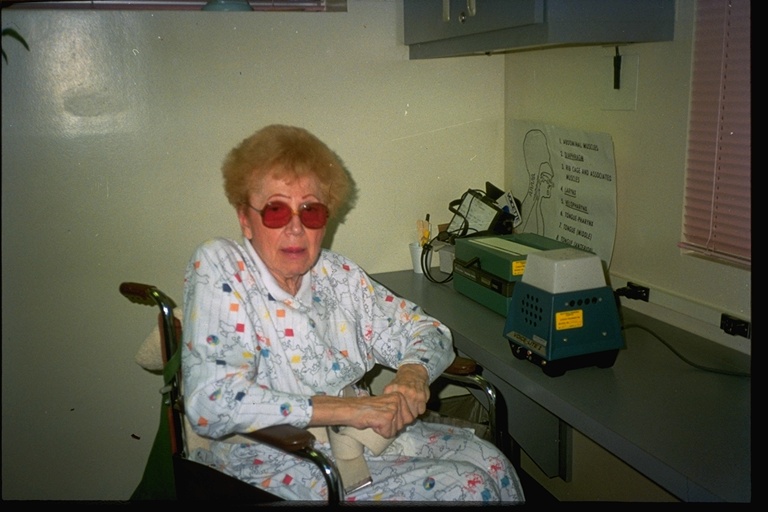 Copyright LSVT Global, Inc. 2011
LSVT LOUD®
LSVT BIG ®
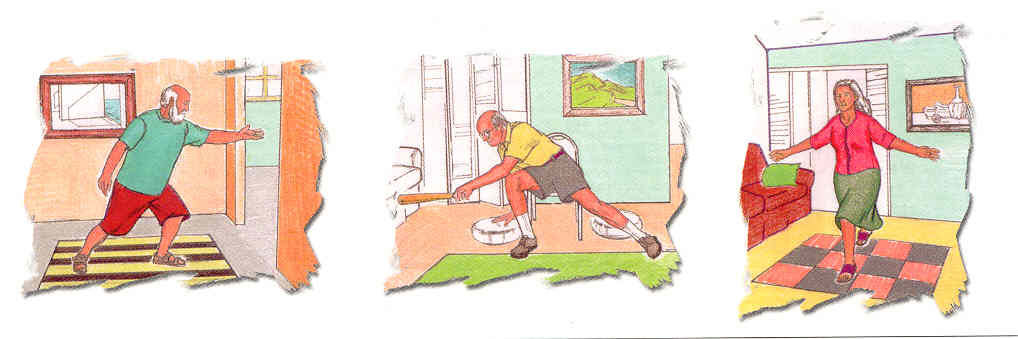 (Ebersbach et al, 2010; Farley & Koshland, 2005; 
Fox, et al., 2012)
LSVT Programma’s
Intensieve oefeningen om het beschadigde systeem uit te dagen.

Gericht op specifieke problemen bij PD!
bradykinesie/hypokinesie
 propiocepsis
[Speaker Notes: Naast het vertraagde en verminderde bewegen op gericht op het fysieke bewustzijn. Hoe ervaar je jouw lichaam in de ruimte?]
Basisprincipes LSVT BIG?
Wetenschappelijk, gestandaardiseerd en specifiek
TARGET: Groot! (amplitude)

MODE: Intensief 

CALIBRATION: 
	Sensorisch( gevoel trainen)
	Interne cueing
	Neuropsychologische veranderingen
[Speaker Notes: Target: Doel 1 cue!
Mode: 1 manier om te trainen
Calibration: instellen, ijken, afregelen]
TARGET
BIG ( grote totale lichaamsbewegingen)	
1 cue!
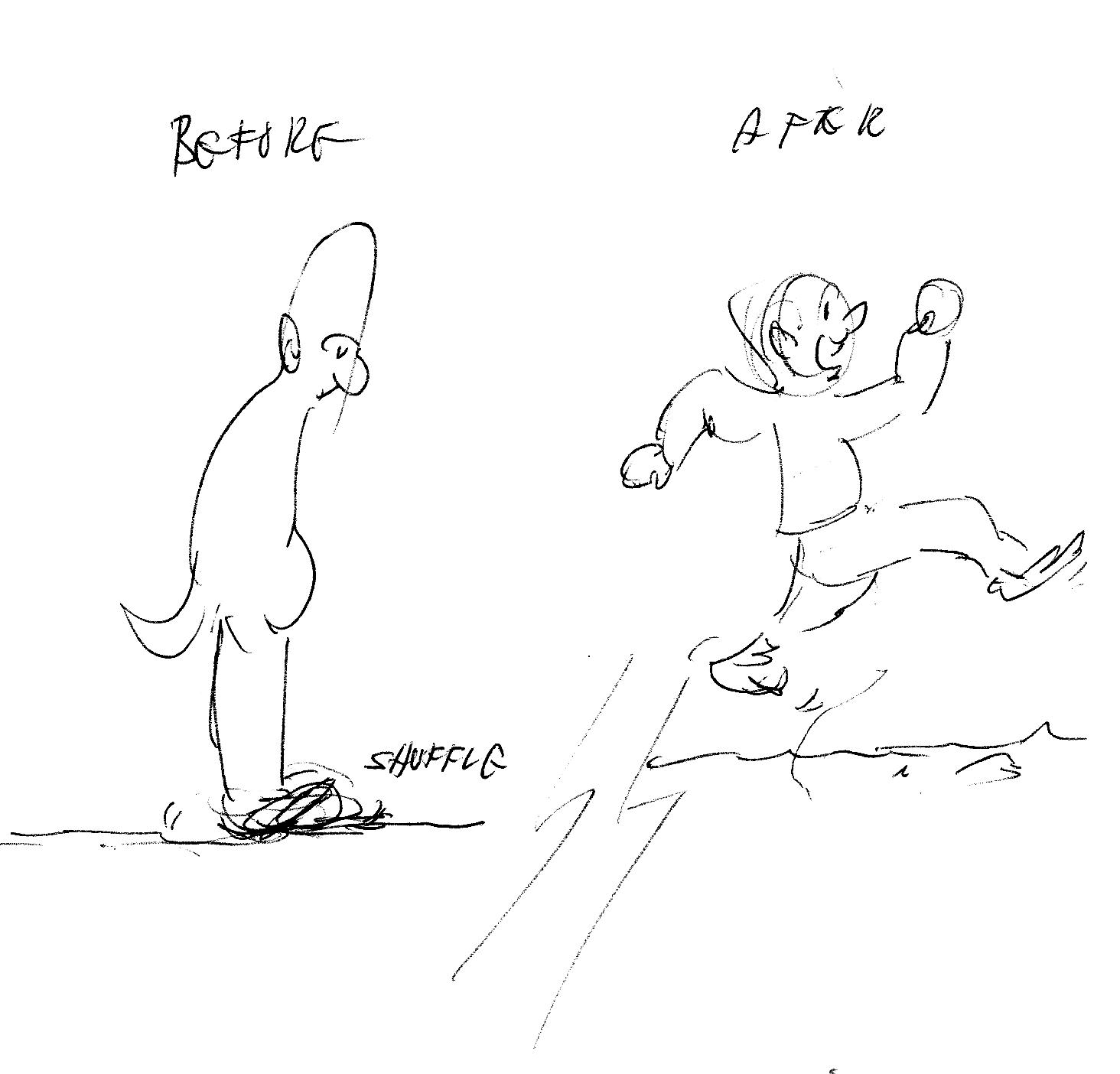 SMALL
BIG
[Speaker Notes: Iemand voor de trainingssessie van een uur en erna. Grotere stappen, rechtere houding, meer armzwaai. Zijn perceptie over hoe hij beweegt is heel anders]
MODE
Protocol:
Geschoolde LSVT BIG fysio, ergo of  oefentherapeut
Oefen momenten
4 dagen per week voor 4 weken
16 sessies in 1 maand
60 minuten per sessie
Dagelijkse functionele opdrachten (30 dagen per maand) 
Dagelijks huiswerk (30 dagen per maand)
Toewerken naar einddoel/hulpvraag
CALIBRATION
MISMATCH tussen perceptie hoe groot iemand beweegt en hoe anderen het zien.

Normaal voelt groot
Fox et al, 2002; Sapir et al, 2011
[Speaker Notes: Voor de stem is er een PLVT APP en bij het bewegen gebruiken we videoopnames.]
Probleem in zelf perceptie/bewustzijn - 
Niet herkennen van te kleine bew.
Productie van kleine en lang-
zame bewegingen,
Verminderde
Grootte van motororische output
PRE-TREATMENT
Interne cueing faalt
Fox et al., 2012
[Speaker Notes: To REVIEW…..
Start at bottom:  there is a reduced drive from the brain resulting in reduced amplitude of motor output.  This results in slow, small movements.  The person with PD does not recognize movements are small and slow (or the extent to which they are small and slow), therefore, they continue to self-cue reduced drive.  They are stuck in this pattern pre-treatment.]
Aanleren andere cueing
Leren dat groot bewegen voor hen voelt als overdreven/clownesk, maar dat het normaal is

Video gebruiken om het te laten zien
Copyright LSVT Global, Inc. 2011
Patient case: Bernie
71 jaar, diagnose Parkinson in 1994

Reden voor behandeling: Langzaam en moeilijk lopen, regelmatig vallen en freezing
Optimaal ingesteld met medicatie
Hoehn & Yahr 3
[Speaker Notes: Hij is begonnen met fysiotherapie omdat hij zo slecht liep dat hij niet meer mee kon doen met de meeste activiteiten die hij  voorheen met zijn familieleden ondernam.]
https://www.youtube.com/watch?v=wElz9jNrqns
[Speaker Notes: https://www.youtube.com/watch?v=wElz9jNrqns]
Fijne motoriek trainbaar?
Ook kleine bewegingen zijn de klein bij mensen met PD

VB: schrijven, knopen, tanden poetsen of roeren
[Speaker Notes: Goal is still to train NORMAL amplitude!]
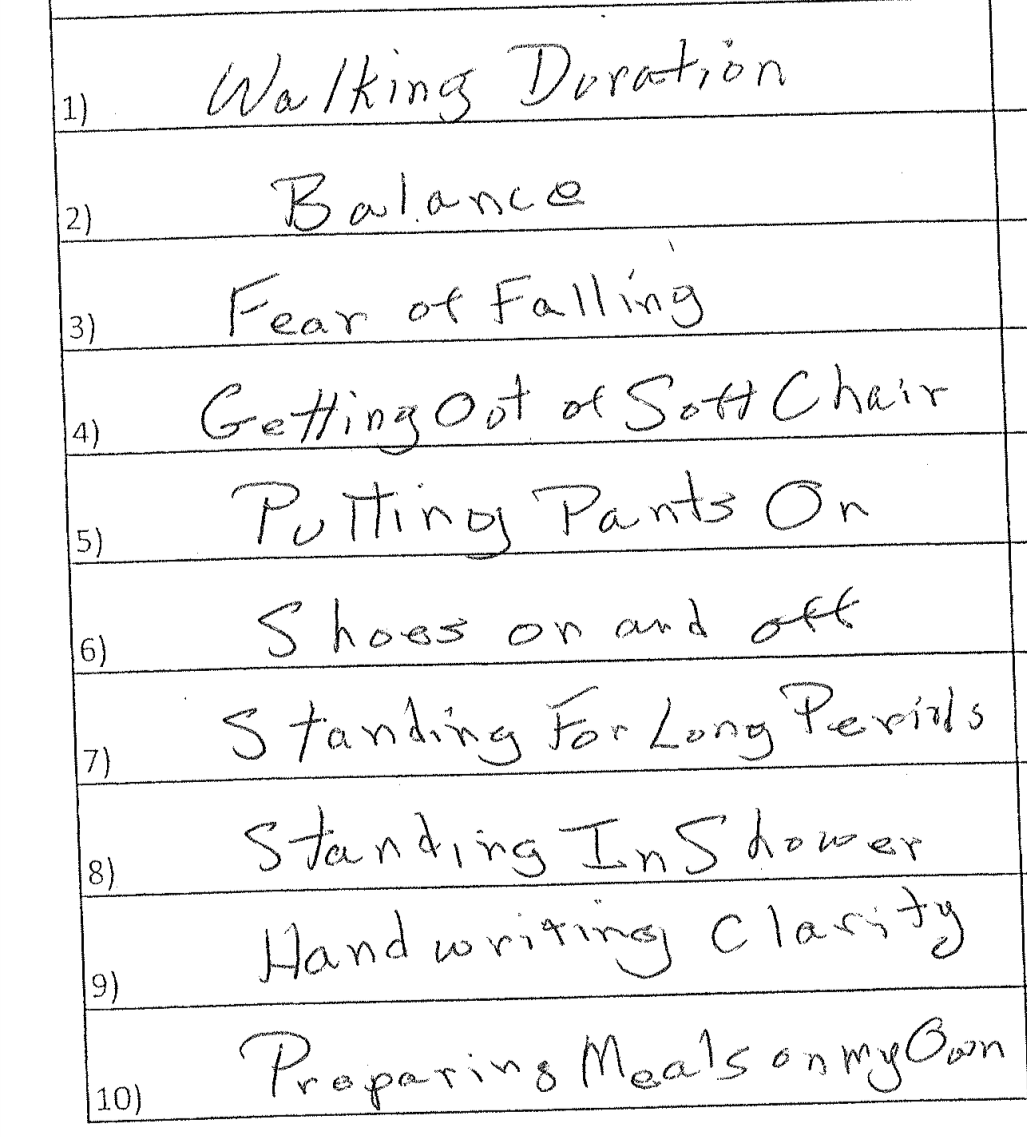 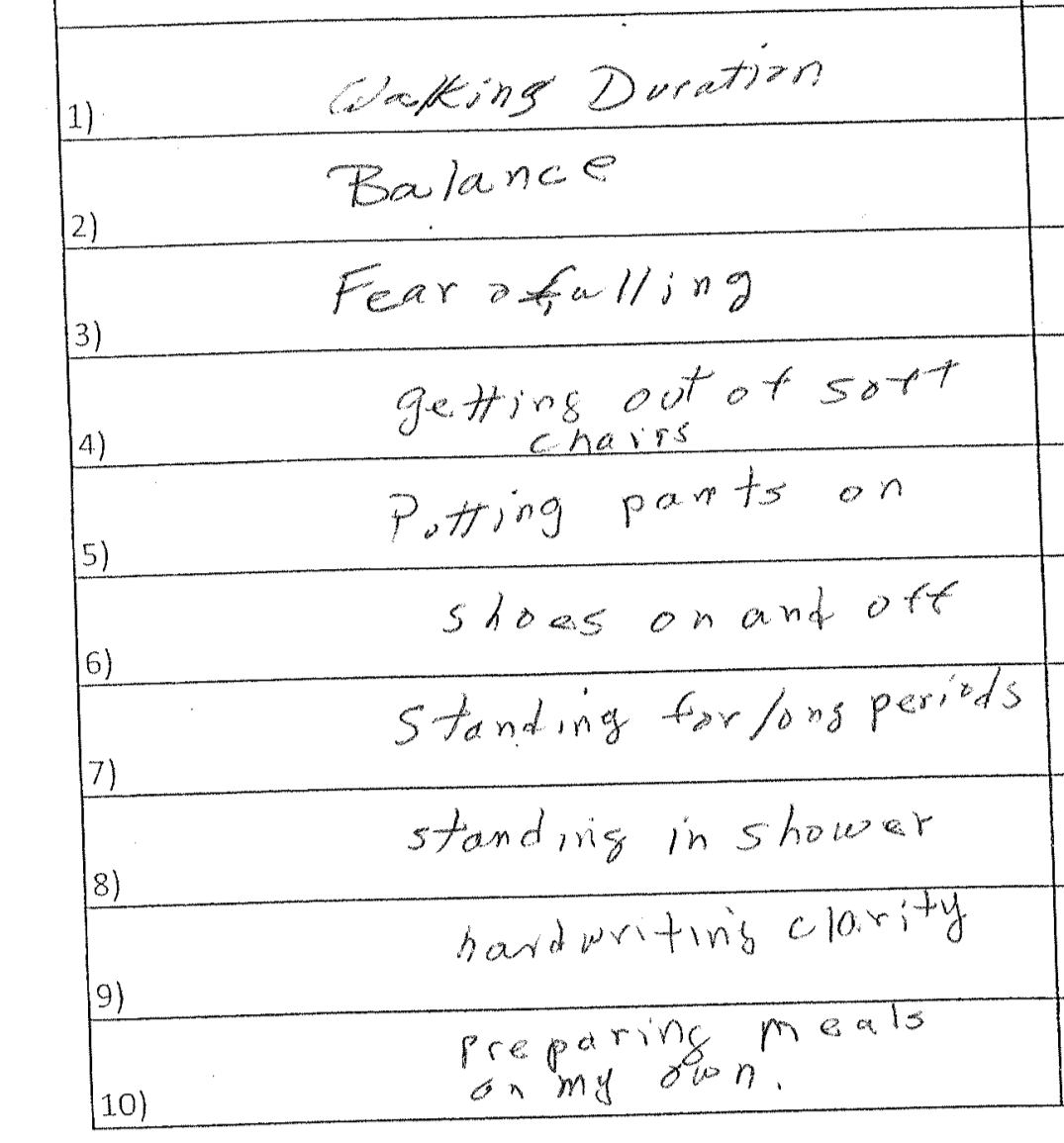 Initial 3/15/2010
Discharge 4/8/2010
Voor en na therapie. Pt heft grotere manier van schrijven succesvol toegepast
[Speaker Notes: Example of a patient successfully calibrated!   Uncued improvements in handwriting sample from eval to discharge.]
Buttoning BIG Video
https://www.youtube.com/watch?v=6GRmxRRjnmg hort buttoning revised
[Speaker Notes: Fijne motoriek taak: knoopjes dichtdoen]
LSVT BIG Einddoel
Mensen met Parkinson passen het grote bewegen zoveel mogelijk toe in het dagelijks leven. Omdat ze dagelijks oefenen zal het steeds makkelijker gaan.
[Speaker Notes: Mensen met Parkinson passen het grote bewegen zoveel mogelijk toe in het dagelijks leven. Omdat ze dagelijks oefenen zal het steeds makkelijker gaan.]
“Het is mogelijk om macht 
over Parkinson te krijgen, de controle
over je leven te houden en te strij-
den tegen de ziekte. 
Zet bewegen in 
als medicijn!”
Parkinson trainingscentrum Driebergen
[Speaker Notes: Het is mogelijk om de controle over je leven terug te krijgen , ook met Parkinson
Het is mogelijk om te strijden tegen de terkortkomingen in het brein die deze ziekte veroorzaakt.
Het is mogelijk om macht over Parkinson te krijgen]
PWR! Powertraining

Vervolg op de LSVT-BIG
Nog specifieker gemaakt voor Parkinson en de oefeningen lijken nog meer op bewegingen uit het dagelijks leven.
Praktischer voor training specifieke handelingen
Groepstrainingen uitgewerkt
Nieuw model “Exercise for brainchange”
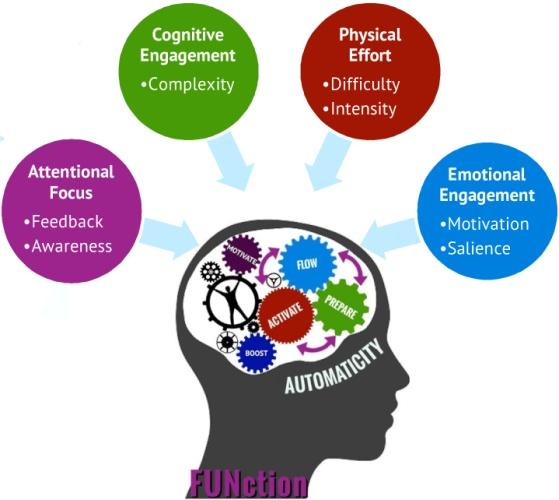 Oefeningen onderverdeeld in:


PWR! Twist
PWR! Rock
PWR! Twist
PWR! Up
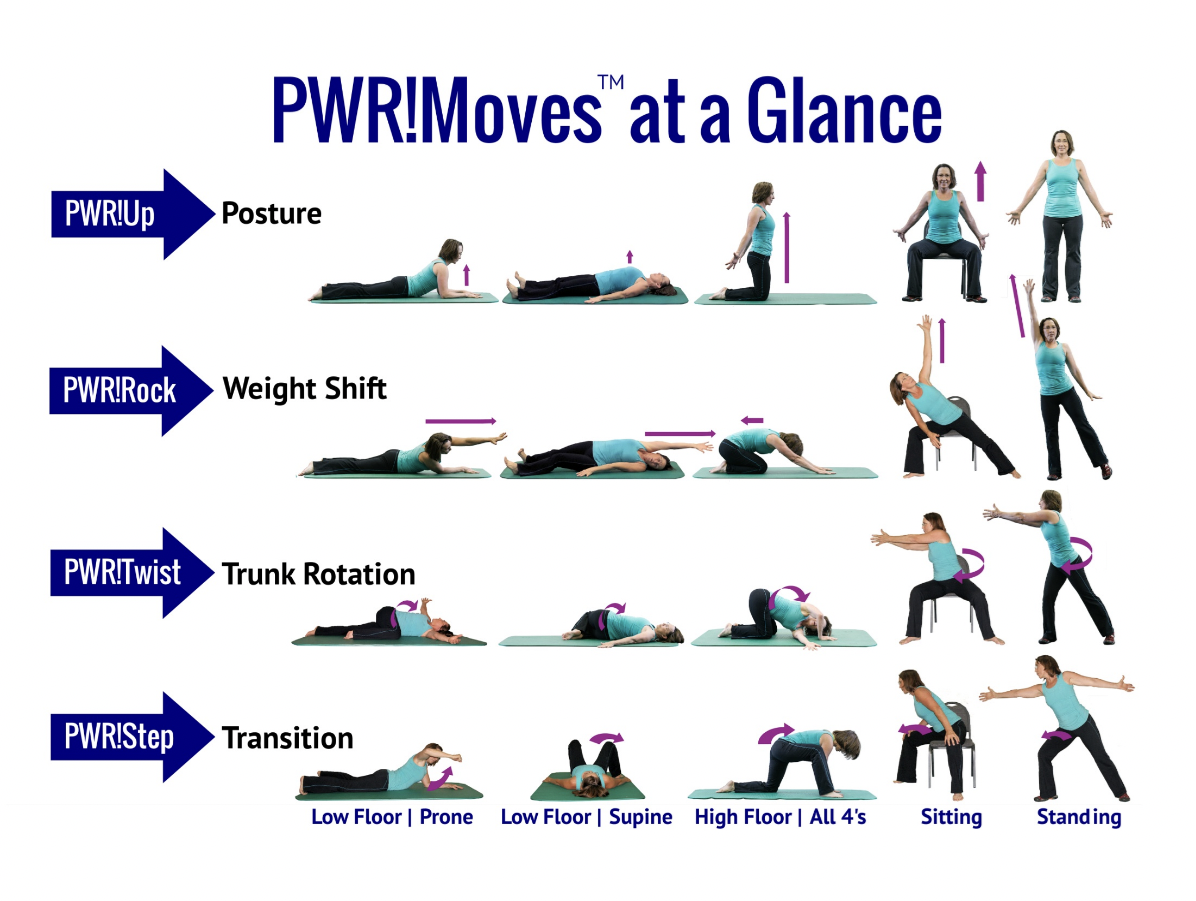 Zittend PWR! Power oefeningen
Copyright LSVT Global, Inc. 2011
Pwr! groepstraining
https://www.youtube.com/watch?v=I6C5sUTVImQ
Copyright LSVT Global, Inc. 2011
[Speaker Notes: https://www.youtube.com/watch?v=I6C5sUTVImQ]
Boksen bij Parkinson
Mohammed Ali
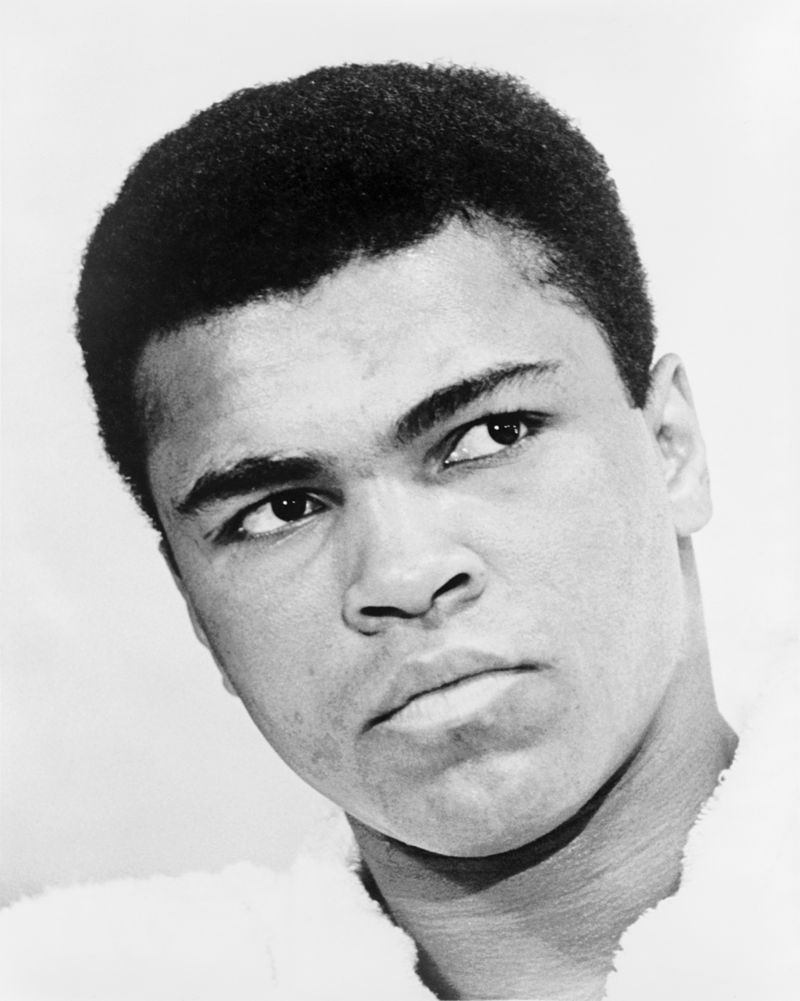 Boksen:
Non contact
Snelheid
Kracht
Stabiliteit
Stappen
Cognitief uitdagend
Intensief
Leuk!
DBS uitkijken
[Speaker Notes: FILM]
VB boksen:
Hans Bak tegen Heidi Breevoort
[Speaker Notes: https://www.youtube.com/watch?v=7vZB2rmkrjY]
Vragen

info@parkinsontrainingscentrum
www.parkinsontrainingscentrum.nl